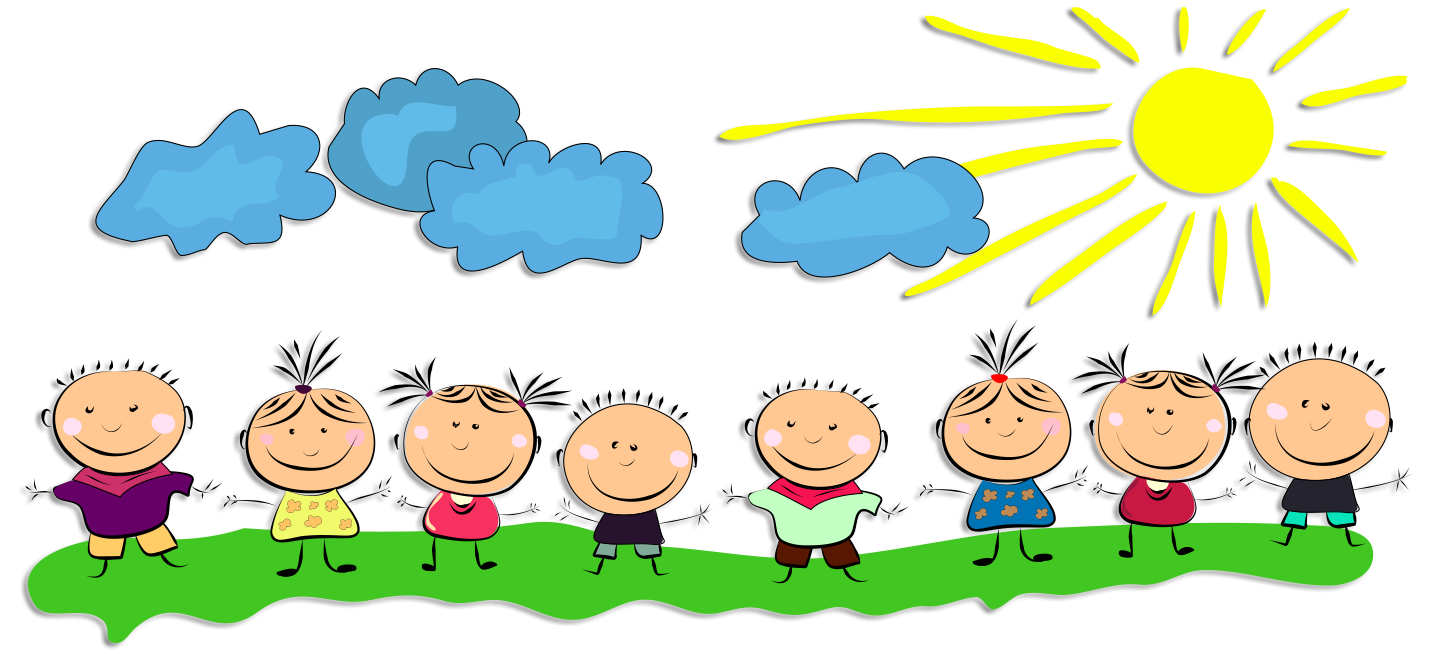 CHÀO MỪNG QUÝ THẦY CÔ ĐẾN HỘI THI GIÁO VIÊN DẠY GIỎI CẤP TRƯỜNG 

Môn : TOÁN 

LỚP: 2A2

      TRƯỜNG TiỂu hoc a ma KHÊ

        NĂM HỌC: 2021-2022
Người dạy: Đàm Thị Tuyết
Thứ tư ngày 9 tháng 3 năm 2022
Khởi động
a.Có 3 tấm hình vuông to: 3 trăm 
b.Có 1 tấm hình vuông to: 4 trăm 
c.Có 2 tấm hình vuông to: 1 trăm
Chọn a.
Khởi động
a. 2 thanh có 20 ô vuông, có 2 thanh thì có 30 ô vuông. 
b.1 thanh có10 ô vuông, có 1 thanh thì có 10 ô vuông. 
c. 3 thanh có 30 ô vuông, có 3 thanh thì có 50 ô vuông.
Chọn b.
CHỦ ĐỀ 10
Thứ tư ngày 9 tháng 3 năm 2022
CÁC SỐ TRONG PHẠM VI 1000
BÀI 51: SỐ CÓ BA CHỮ SỐ
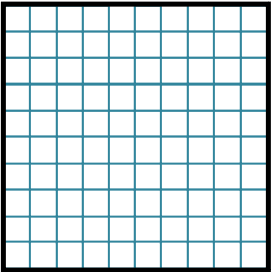 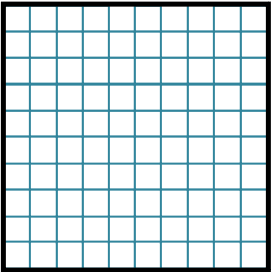 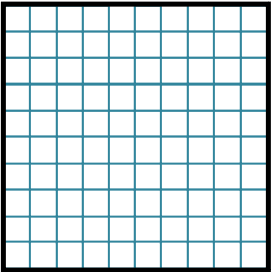 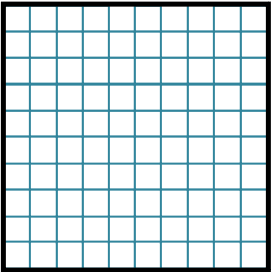 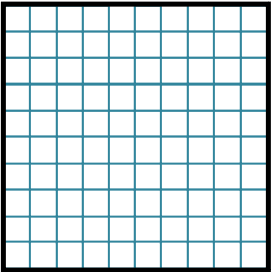 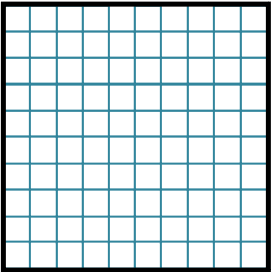 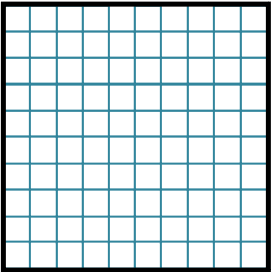 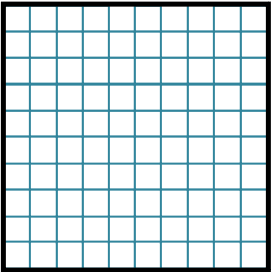 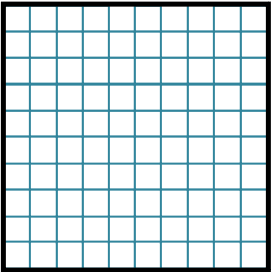 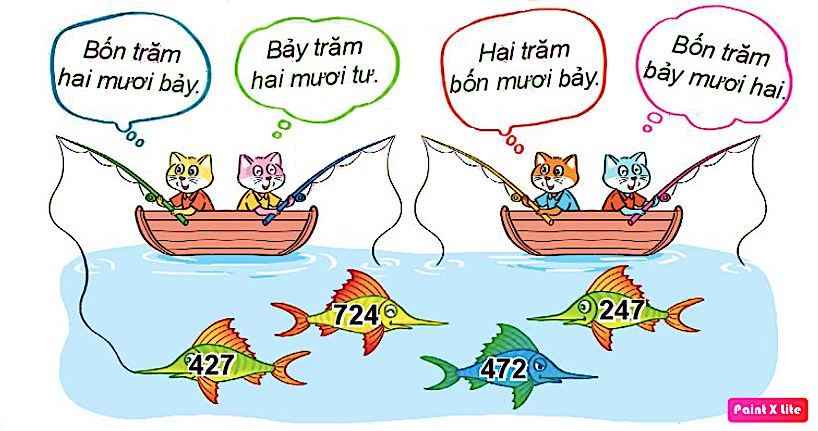 1
Tìm cá cho mèo.
a)
2
Đếm rồi so sánh các số tròn chục.
108
111
?
?
105
230
106
231
110
235
112
113
238
107
109
234
236
b)
?
?
?
237
232
233
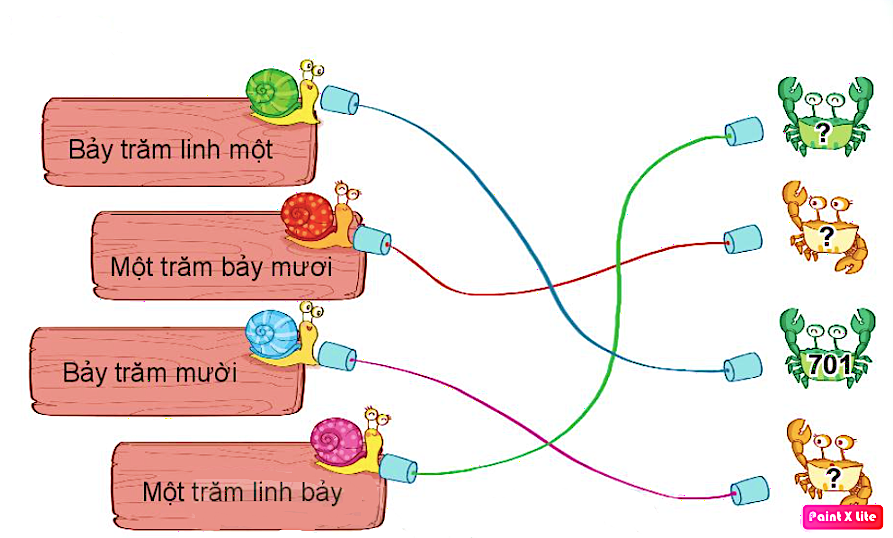 3
Số ?
107
170
710
4
Viết, đọc số, biết số đó gồm:
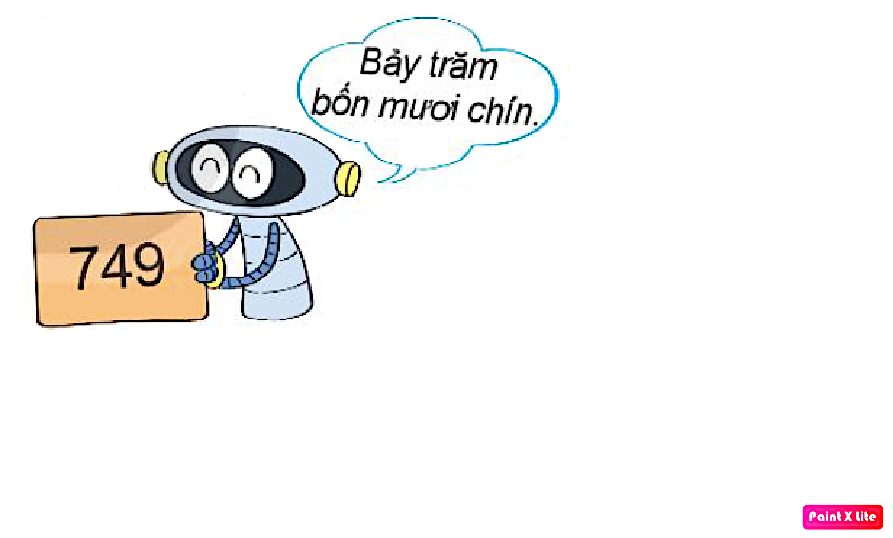 VẬN DỤNG SÁNG TẠO
468: …..trăm,…..chục,….và đơn vị
b. 643: …..trăm,…..chục,….và đơn vị
CHÀO TẠM BIỆT QUÝ THẦY CÔ THÂN THƯƠNG
       CHÚC CÁC THẦY CÔ SỨC KHỎE, HẠNH PHÚC. 
           CHÚC CÁC EM CHĂM NGOAN, HỌC GIỎI.
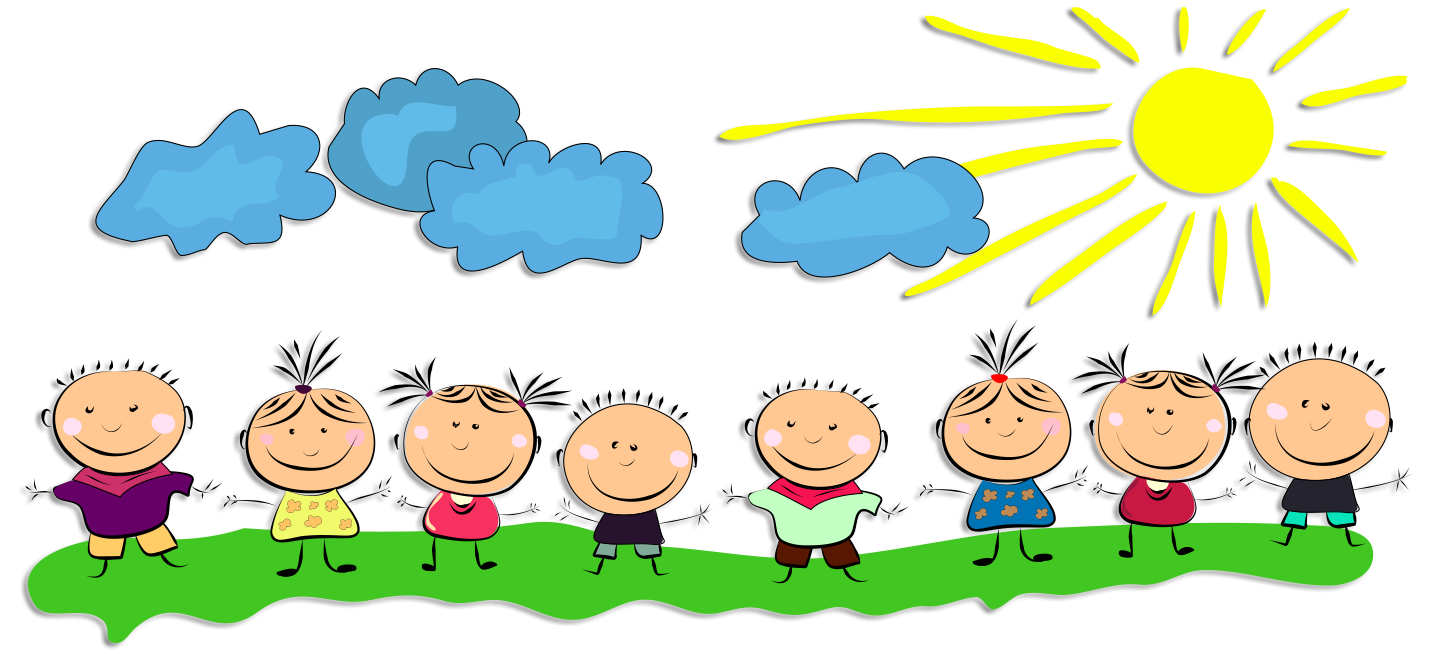 Your text here